Becker’s World of the Cell
Tenth Edition, Global Edition
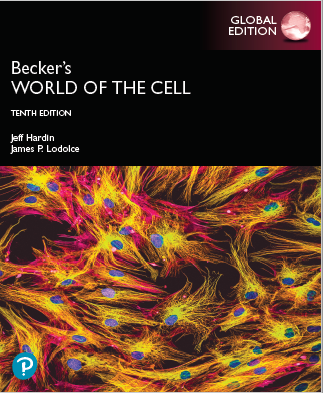 Chapter 16
The Structural Basis of Cellular Information: DNA, Chromosomes, and the Nucleus
Lectures by Anna Hegsted, Simon Fraser University
Copyright © 2022 Pearson Education Ltd. All Rights Reserved.
[Speaker Notes: If this PowerPoint presentation contains mathematical equations, you may need to check that your computer has the following installed:
1) MathType Plugin
2) Math Player (free versions available)
3) NVDA Reader (free versions available)]
The Structural Basis of Cellular Information: D N A, Chromosomes, and the Nucleus
Cells possess a set of “instructions” that specify their structure, dictate their functions, and regulate their activities.
These instructions can be passed on faithfully to daughter cells.
Hereditary information is transmitted in the form of distinct units called genes.
Genes Consist of D N A
Genes consist of D N A that codes for functional products that are usually protein chains.
The information in a cell’s D N A molecules undergoes replication to generate two copies for distribution into each daughter cell.
Transcription and Translation
Instructions stored in D N A are transmitted in a two-stage process called transcription and translation.
Transcription: R N A is synthesized in an enzymatic reaction that copies information from D N A.
Translation: the base sequence of R N A is used to direct the synthesis of a polypeptide.
The Flow of Information in Cells (1 of 2)
Figure 16.1 The Flow of Information in Cells.
[Speaker Notes: Long Description: 
The details are as below:

1. The flow of genetic information between generations of cells:
A cell has a nucleus at the center surrounded by cytosol. There is a helical strand of D N A within the nucleus. By D N A replication or D N A synthesis, the helical strand replicates within the nucleus. By cell division or mitosis, the cell divides into two, each containing one helical strand of D N A within the nucleus.]
The Flow of Information in Cells (2 of 2)
Figure 16.1 The Flow of Information in Cells.
[Speaker Notes: Long Description:
2.The flow of genetic information within a cell: the expression of genetic information:
The cell contains a nucleus with a D N A. Transcription or R N A synthesis from DNA to messenger R N A happens within the nucleus and translation or protein synthesis from messenger R N A to protein in the cytosol occurs.]
16.1 Chemical Nature of the Genetic Material
In 1869, Johann Friedrich Miescher reported the discovery of the substance now known as D N A.
A few years later, Walther Flemming first observed chromosomes while studying dividing cells under the microscope.
The Discovery of D N A Led to Conflicting Proposals Concerning the Chemical Nature of Genes
Miescher extracted a material from white blood cells that he called “nuclein,” now called D N A.
In the early 1880s, a botanist named Eduard Zacharias found that removing D N A from cells abolished the staining of chromosomes.
He and others began to infer that D N A is the genetic material.
D N A Controversy
In the early 1900s, incorrectly interpreted staining experiments led to the false conclusion that amounts of    D N A in cells change dramatically.
Genes and Protein
From 1910 to the 1940s, most scientists believed that genes were made of protein rather than D N A.
Proteins were thought to be more complex than D N A and thus more likely to be the genetic material.
This idea prevailed until two important lines of evidence confirmed that D N A is the genetic material.
Avery, MacLeod, and McCarty Showed That D N A Is the Genetic Material of Bacteria
Frederick Griffith, studying a pathogenic bacterial strain that caused pneumonia in animals, found two forms of the bacterium.
S-strain caused a fatal infection when introduced into mice.
R-strain or dead S-strain was unable to do so.
A mixture of dead S-strain and R-strain caused fatal infection.
Griffith’s Experiment on Genetic Transformation in Pneumococcus (1 of 2)
Figure 16.2 Griffith’s Experiment on Genetic Transformation in Pneumococcus..
[Speaker Notes: Long Description:
The procedures and the results of the experiments are as below. It shows the content that was injected into the mice and the result.
Living S or smooth bacteria: Result is mice die.
Living R or rough bacteria: Result is mice live.
Heat killed S or smooth bacteria: Result is mice live.
Heat-killed S bacteria mixed with living R bacteria: Result is mice die. Living S bacteria found in blood from dead mice.]
Genetic Transformation
When dead S-strain and living R-strain were mixed and used to infect mice, the mice died.
Griffith found many live S-strain bacteria in the dead mice
He concluded that the R-strain had been converted into S- strain, by a substance in the S-strain. He called it thetransforming principle.
Avery and Colleagues Identified the Transforming Substance
Oswald Avery and colleagues followed up the experiments of Griffith by trying to determine what the transforming substance was.
They fractionated extracts of the S-strain bacteria and found that only the nucleic acid fraction was able to transform the R-strain.
Digesting the D N A from the extract prevented transformation.
Griffith’s Experiment on Genetic Transformation in Pneumococcus (2 of 2)
Figure 16.2 Griffith’s Experiment on Genetic Transformation in Pneumococcus.
[Speaker Notes: Long Description:
Explanation on the genetic transformation:
1. The mice died when the following changes were made to the heat-killed S bacteria extract mixed with living R bacteria.
Control or nothing destroyed.
Lipids and polysaccharides destroyed
Protease added, proteins destroyed
RNase added, RNA destroyed.
2. The mice lived only when DNase added and DNA destroyed in the heat-killed S bacteria extract mixed with living R bacteria.]
Hershey and Chase Showed That       D N A Is the Genetic Material of Viruses
Bacteriophages (or just phages) are viruses that infect bacteria.
Phage T2, T4, and T6 are the best studied.
During infection, the virus attaches to the bacterial cell surface and injects material into the cell.
The Structure and Lifecycle of Bacteriophage T4
Figure 16.3 The Structure and Life Cycle of Bacteriophage T4.
Lytic and Lysogenic life cycles
[Speaker Notes: Long Description:
The structure of a T 4 bacteriophage shows of head 65 nanometer shows the parts as follows: head, D N A in the head, and tail. The tail consists of tail core, tail sheath, baseplate, and tail fiber. A micrograph shows measurement as 225 nanometers.
Phage plaques circular in shape are formed on a lawn of bacteria.
Lytic life cycle of a T-even phage shows the following stages:
Attachment of phage and injection of D N A
Replication of phage D N A and synthesis of phage proteins
Assembly of phage components
Release of new phage particles, with cell lysis

Lysogenic state of a prophage within a bacterial chromosome:
Phage attaches to host cell and injects D N A. The temperate phage is on top of the bacterial cell and phage D N A within the cell. Bacterial chromosome or D N A is found within the cell.
Phage D N A integrates within the bacterial chromosome, becoming a prophage. 
Bacterium reproduces normally. Integration of prophage with bacterial chromosome.]
Infection by T4 Phage
Once injected into the host cell, the genetic information of the phage is transcribed and translated.
Phage D N A and capsid proteins self-assemble into hundreds of new phage particles.
The infected cell breaks open and releases the new phage particles into the medium.
Virulent and Temperate Phages (1 of 2)
This cycle (injections, transcription, translation, self-assembly, and then cell lyses) is called lytic growth.
Lytic growth is characteristic of a virulent phage.
A temperate phage can either produce lytic growth or integrate its D N A into the bacterial chromosome.
Bacteriophage λ (lambda) is a temperate phage.
Virulent and Temperate Phages (2 of 2)
In the integrated or lysogenic state, the D N A of a temperate phage is called a prophage.
The prophage is replicated with the bacterial D N A. During this time, the phage genes are inactive or repressed.
Under certain conditions, the prophage D N A is excised. This process is called induction. 
The phage enters the lytic cycle.
The Genetic Material of T2 Phage
Alfred Hershey and Martha Chase labeled phage in two different experiments to distinguish protein from D N A.
They labeled proteins with radioactive sulfur, 35S, and the D N A with radioactive phosphorus, 32P.
In two separate experiments, they allowed the labeled phages to infect bacteria.
Detection of Radioactivity
Once the genetic material is injected into the bacteria, the empty phage protein coats (“ghosts”) were removed by agitating cells in a blender.
Cells were recovered by centrifugation.
They then measured the radioactivity in the supernatant (phage coats) and the pellet (cells at the bottom of the tube).
The Results of the Experiment
The results showed that most of the 32P remained with the bacterial cells, but the majority of the 35S was found in the surrounding medium.
Hershey and Chase concluded that D N A and not protein had been injected into the bacterial cells.
Therefore, D N A was the genetic material of the phage T2.
The Hershey-Chase Experiment: D N A as the Genetic Material of Phage T2
Figure 16.4 The Hershey–Chase Experiment:
[Speaker Notes: Long Description:
The structure of a T 4 bacteriophage shows of head 65 nanometer shows the parts as follows: head, D N A in the head, and tail. The tail consists of tail core, tail sheath, baseplate, and tail fiber. A micrograph shows measurement as 225 nanometers.
Phage plaques circular in shape are formed on a lawn of bacteria.
Lytic life cycle of a T-even phage shows the following stages:
Attachment of phage and injection of D N A
Replication of phage D N A and synthesis of phage proteins
Assembly of phage components
Release of new phage particles, with cell lysis

Lysogenic state of a prophage within a bacterial chromosome:
Phage attaches to host cell and injects D N A. The temperate phage is on top of the bacterial cell and phage D N A within the cell. Bacterial chromosome or D N A is found within the cell.
Phage D N A integrates within the bacterial chromosome, becoming a prophage. 
Bacterium reproduces normally. Integration of prophage with bacterial chromosome.]
R N A Is the Genetic Material in Some Viruses
Some types of bacteriophages carry single-stranded D N A as their genetic material, and many carry genetic material as R N A.
The tobacco mosaic virus (T M V) is an example.
An experiment where T M V and another R N A virus Holmes ribgrass (H R) coat proteins and R N A were mixed so that whichever R N A was present determined the type of lesion on the plant.
R N A Is the Genetic Material of Tobacco Mosaic Virus
Figure 16.5 R N A Is the Genetic Material of Tobacco Mosaic Virus.
[Speaker Notes: Long Description:
The protein is isolated and derived from virus A, which gives protein B. The R N A is isolated from virus B. The protein B and R N A are reconstituted into the virus which infects the leaf. The purifying new virus gives virus containing protein B and R N A B.]
R N A Is the Genetic Material in Some Viruses-Retroviruses
Retroviruses (which are another type of R N A viruses) are important to human health.
H I V (human immunodeficiency virus) is an example.
R N A serves as a template for making complementary D N A in the cell using the enzyme reverse transcriptase.
Retroviruses (1 of 3)
In the virus, two copies of the R N A genome are enclosed within a protein capsid.
Each R N A molecule has an attached copy of reverse transcriptase.
The virus first binds the surface of the host cell, and its envelope fuses with the plasma membrane.
Once inside the cell, the viral reverse transcriptase catalyzes synthesis of a D N A strand complementary to the viral R N A.
Retroviruses (2 of 3)
The reverse transcriptase then catalyzes the formation of a second D N A strand complementary to the first.
The resulting double-stranded D N A then enters the nucleus and integrates into the genome of the host.
The integrated viral genome is called a provirus.
It is replicated every time the host cell replicates its own D N A.
Retroviruses (3 of 3)
Transcription of the proviral D N A produces R N A transcripts that function in two ways.
First, they serve as m R N A molecules that direct synthesis of viral proteins.
Second, some of these same transcripts are packaged with viral proteins into new virus particles.
The new viruses “bud” from the plasma membrane without necessarily killing the infected cell.
The Reproductive Cycle of a Retrovirus
Figure 16.6 The Reproductive Cycle of a Retrovirus.
[Speaker Notes: Long Description:
Protein is isolated from virus A and R N A is isolated from virus B. Protein A and RNA B together reconstitute a virus and infect a leaf. Purified new virus is produced with protein B and RNA B.]
R N A Tumor Viruses
Some retroviruses, called R N A tumor viruses, can cause cancer.
One type of these viruses carries a cancer-causing oncogene in its genome.
The oncogene is a mutated version of a normal cellular gene, called a proto-oncogene.
The second type of these viruses does not carry an oncogene, but integrates into a host D N A such that the proto-oncogene is converted into an oncogene.
16.2 D N A Structure
Once it was determined that D N A was the genetic material, a new set of questions began to emerge.
One of the first was how cells are able to accurately replicate their D N A to be passed on during cell division.
Answering this question required an understanding of the three-dimensional structure of D N A.
Chargaff’s Rules Reveal That A = T and G = C
Erwin Chargaff was interested in the base composition of D N A and used chromatographic methods to separate and quantify the relative amounts of the four bases.
He showed that the D N A from different cells of a given species has the same percentage of each of the four bases.
The base composition varies among species.
D N A Base Composition Data That Led to Chargaff’s Rules
Table 16.1 D N A Base Composition Data That Led to Chargaff’s Rules
[Speaker Notes: Long Description:
Number of Each Type of
Nucleotide*
Nucleotide Ratios**
Source of DNA
A
T
G
C
A/T
G/C
(A+G) / (C+ T)
Purines/Pyrimidines
(A+ T) / (G+C)
Bovine thymus
28.4 
28.4 
21.1 
22.1 
1.00 
0.95
0.98 
1.31
Bovine liver
28.1 
28.4 
22.5 
21.0 
0.99 
1.07
1.02
1.30
Bovine kidney
28.3 
28.2 
22.6 
20.9 
1.00 
1.08
1.04
1.30
Bovine brain
28.0 
28.1 
22.3 
21.6 
1.00 
1.03
1.01
1.28
Human liver
30.3 
30.3 
19.5 
19.9 
1.00 
0.98
0.99
1.53
Locust 
29.3 
29.3 
20.5 
20.7 
1.00 
1.00 
1.00
1.41
Sea urchin 
32.8 
32.1 
17.7 
17.3 
1.02
1.02 
1.02
1.85
Wheat germ
27.3 
27.1 
22.7 
22.8 
1.01 
1.00
1.00
1.19
Marine crab
47.3 
47.3 
2.7 
2.7 
1.00 
1.00
1.00
17.50
Aspergillus (mold)
25.0 
24.9 
25.1 
25.0 
1.00 
1.00
1.00
1.00
Saccharomyces cerevisiae (yeast)
31.3 
32.9 
18.7
17.1 
0.95
1.09
1.00
1,79
Clostridium (bacterium)
36.9 
36.3 
14.0 
12.8 
1.02 
1.09
1.04
2.73
*The values in these four columns are the average number of each type of nucleotide found per 100 nucleotides in DNA.
**The A/T, G/C, and Purine (A + G) / Pyrimidine (T + C) ratios are not all exactly 1.00 because of experimental error.]
Chargaff’s Most Striking Observation
Chargaff observed that for all D N A samples examined, the number of A = the number of T, and the number of G = the number of C.
These are called Chargaff’s rules.
The significance was not understood until Watson and Crick proposed the double-helix model for D N A structure.
Watson and Crick Discovered ThatD N A Is a Double Helix
James Watson and Frances Crick built wire models to try to determine the structure of D N A that agreed with everything known about D N A. 
It was known that D N A had a sugar phosphate backbone with nitrogenous bases attached to each sugar.
It was known that at physiological pH, the bases would be able to form hydrogen bonds with each other.
The Double Helix Model
The critical evidence came from X-ray diffraction data produced by Rosalind Franklin.
It revealed that D N A was a long thin helical molecule.
Based on this information and other observations, Watson and Crick produced the double helix model.
Modeling D N A Structure (1 of 2)
Figure 16.7 Modeling D N A Structure.
Modeling D N A Structure (2 of 2)
Figure 16.7 Modeling D N A Structure.
The Watson-Crick Model (1 of 2)
In the double helix, the sugar-phosphate backbones are on the outside of the helix with the bases on the inside, forming “steps” in a “spiral staircase.”
There are ten nucleotide pairs per complete turn, and 0.34 nm per nucleotide pair.
The 2-n m diameter of the helix is too small for purines and too large for pyrimidines, but just right for one of each.
The Watson-Crick Model (2 of 2)
The purine-pyrimidine pairing is consistent with Chargaff’s rules.
The two strands are held together by hydrogen bonding between bases on opposite strands.
The hydrogen bonds fit within the helix only when they form between adenine and thymine or guanine and cytosine.
The base sequence of one strand determines the sequence of opposing strand; the strands are complementary.
The D N A Double Helix
Figure 16.8 The D N A Double Helix.
[Speaker Notes: Long Description:
Structure of double helix: 
The length of the double helix is 3.4 nanometers, followed by a minor groove on one side and a major groove on the opposite side. 
The chain continues in the same way. The width of the double helix is 2 nanometers. 
The two strands of the double helix consist of S and P. 
The helix strands are joined by bonds of T A, A T, G C, and C G. 
The bonds are found only in the places of S on the helical strand.
Antiparallel orientation of strands: 
The right strand of the double helix is shown to have 5 inches end on the top and a 3 inches end at the bottom in the downward direction. 
The other strand has three inches end at the top and 5 inches end at the bottom and a 5 to 3-inch upward direction. 
The 5-inch end at the top shows P single bond to 2 O, a double bond O, and an O CH2, and a hexagonal bond with O. 
This has an adenine thymine bond with the other helical strand with a 3-inch end at the top. 
There is a hexagon with O H on the top and O at the bottom with C H 2 O to P with two O and a double bond O. 
Also, there is guanine cytosine bond between the 3-inch end and 5-inch end. 
Guanine is a two hexagon structure with N, N H, H, and a double bond O. 
Cytosine is a single hexagon bond with N, H, N H, and double bond O.
Adenine is a double hexagon with N and H. 
Thymine is a single hexagon with N, N H, twice double bond O, H, and C H 3. 
The O and N H of adenine and thymine hold together.]
Replication of Genetic Information
The most important aspect of the double helix model was that it suggested a mechanism for replication of D N A.
The two strands could separate so that each could act as a template to dictate synthesis of a new complementary strand.
Key Features of D N A Structure
The strands of D N A are twisted around each other so that there is a major groove and a minor groove.
The phosphodiester bonds that join the 5′ carbon of one nucleotide to the 3′ carbon of the next are oriented in opposite directions in the two D N A strands.
This is called antiparallel orientation.
Measuring D N A Length
D N A length is measured in base pairs (bp).
Larger stretches are measured in multiples of a single base pair—for example, the kilobase (kb) is 1000 bp and a megabase (Mb) is 1,000,000 bp.
Structural Variants of D N A (1 of 2)
The right-handed helix is called B-D N A.
Naturally occurring B- D N A helices are flexible with variable shapes and dimensions, depending on nucleotide sequence; it is the main form of D N A.
Z-D N A is a left-handed helix; its biological significance is not well understood.
Structural Variants of D N A (2 of 2)
A- D N A is a right-handed helix, shorter and thicker than B- D N A.
A-D N A is created artificially; there is very little naturally occurring A- D N A.
However, most R N A double helices are of the A type.
Alternative Forms of D N A
Figure 16.9 Alternative Forms of D N A.
[Speaker Notes: Long Description:
The sugar-phosphate backbone of B-DNA shows a smooth right-handed double helix with alternating regular minor groove and major groove.
The sugar-phosphate backbone of Z-DNA shows a zig-zag left-handed helix where the minor and major grooves are not smoothly placed at regular intervals.
The sugar-phosphate backbone of A-DNA shows a shorter and more compact right-handed double helix compared to B-DNA with alternating minor and major grooves.]
D N A Can Be Interconverted Between Relaxed and Supercoiled Forms
The D N A double helix can be twisted upon itself to form supercoiled D N A.
Twisted D N A that is twisted even further in the same direction is called a positive supercoil.
Twisting the D N A in the opposite direction that it is already coiled is called a negative supercoil.
Supercoiling
Supercoiling occurs in both linear and circular D N A molecules but is more easily studied in circular D N A.
A D N A molecule can go back and forth between the supercoiled state and the nonsupercoiled, or relaxed, state.
Extensive supercoiling helps make chromosomal D N A more compact.
Interconversion of Relaxed and Supercoiled D N A
Figure 16.10 Interconversion of Relaxed and Supercoiled D N A.
[Speaker Notes: Long Description:
The transformation is from negative supercoil to relaxed DNA to positive supercoil. The process is reversible from positive supercoil to relaxed DNA to negative supercoil.
The details are as below:
Negative supercoil: The twisting of the DNA molecule is in the opposite direction to the one in which double helix is wound.
Relaxed DNA: The DNA molecule is circular without any twisting and the double helix is wound within.
Positive supercoil: The twisting of the DNA molecule is in the same direction to the one in which double helix is wound.
An electron micrograph shows negative supercoiling and relaxed without any twisting.]
Interconversion Between Relaxed and Supercoiled D N A
Topoisomerases can both induce and relax supercoils.
Type I topoisomerases: introduce transient single-strand breaks in D N A.
Type II topoisomerases: introduce double-strand breaks; one example in bacteria is D N A gyrase.
Reactions Catalyzed by Topoisomerases I and II
Figure 16.11 Reactions Catalyzed by Topoisomerases I and II.
[Speaker Notes: Long Description:
Topoisomerase 1: Supercoils are removed by transiently cleaving one strand of the DNA double helix and passing the unbroken strand through the break. The process flows as below in topoisomerase 1.
From DNA on topoisomerase 1 to single-strand break
DNA rotates, intact strand passes through break
Break sealed.
Topoisomerase 2: Supercoils are removed by transiently cleaving both strands of the DNA double helix and passing an unbroken region of the DNA double helix through the break. The process flows as below in topoisomerase 2.
DNA on topoisomerase 2 and ATP break the double-strand.
Intact double helix passes through break, which is then released.]
D N A Gyrase, a Bacterial Type II Topoisomerase
Bacteria have a type II topoisomerase called D N A gyrase, which can induce and relax supercoiling. 
It is involved in D N A replication. 
It can relax positive supercoiling and induce negative supercoiling.
The Two Strands of a D N A Double Helix Can Be Denatured and Renatured
D N A strands are bound together by relatively weak noncovalent bonds.
Strand separation (D N A denaturation or melting) can be induced experimentally by raising temperature or pH.
The reverse process is D N A renaturing (reannealing).
The process can be monitored because single- and double-stranded D N A differ in light absorption.
Denaturation
All D N A absorbs light, with an absorption maximum around 260 nm.
As the strands separate, the absorbance increases rapidly.
The temperature at which half of the absorbance change is reached is called the D N A melting temperature, Tm. 
The value of Tm reflects how tightly the D N A double helix is held together.
Influences on D N A Melting Temperature
The G C content, as they are held together by three hydrogen bonds. 
A major interaction within each single strand stabilizes the double helix. Base stacking involves interactions between adjacent aromatic rings by hydrophobic and van der Waals interactions. 
Proper base pairing.
Thermal Denaturation Profile for D N A
Figure 16.12 A Thermal Denaturation Profile for D N A.
[Speaker Notes: Long Description:
The X-axis shows temperature in degree Celsius from 70 to 100, in increments of 10. The Y-axis shows relative absorbance at 260 nanometers from 1 to 1.4, in increments of 0.2.
The T sub m is marked at 88 degrees Celsius. The relative absorbance at 260 nanometers is marked at 1.42.]
Dependence of D N A Thermal Denaturation on Base Composition
Figure 16.13 Dependence of D N A Thermal Denaturation on Base Composition.
[Speaker Notes: Long Description:
The X-axis shows T sub m in degree centigrade from 60 to 100, in increments of 10, and guanine plus cytosine content of DNA in percentage from 0 to 100, in increments of 20.
As temperature increases, the percentage of DNA content also increases. The percentage change is around 40 to 50 percent for bacteriophage T4, salmon sperm, calf thymus, yeast, pneumococcus, and E.Coli when the temperature increases between 85 and 90 degree Celsius.
At about 95 degree Celsius, Serratia shows 60 percent DNA change and at about 98 degree Celsius, M.Phlei shows 70 percent DNA change.]
Nucleic Acid Hybridization
Nucleic acid hybridization, a family of procedures for identifying nucleic acids based on sequences to bind (hybridize) to each other. Leads to the formation of D N A-D N A, D N A-R N A, or R N A-R N A hybrids. 
Denatured D N A is incubated with a purified single-stranded D N A (a probe) with a sequence complementary to the sequence one is trying to detect. 
This is used in the technique fluorescence in situ hybridization, FISH.
D N A Denaturation and Renaturation
Figure 16.14 D N A Denaturation and Renaturation.
[Speaker Notes: Long Description:
DNA denaturation:
The X-axis shows temperature in degree Celsius from 40 to 100, in increments of 10. The Y-axis shows relative absorbance at 260 nanometers from 1 to 1.4, in increments of 1.1. The graph for denaturation shows a sigmoid curve where double helix DNA denatures into two single strands at T sub m marked at close to 90 degrees. From a 40 to 80 degrees rise in temperature, the relative absorbance is almost constant and increases drastically from 1.0 to 1.4 between 80 and 90 degrees and then remains constant.
DNA renaturation:
The X-axis shows the time at 30 and 60 minutes. The curve for relative absorbance at 260 nm is concave downward decreasing from 0 minutes to about 50 minutes. At 0 minutes, cooling to 20 degrees takes place. As time increases, nucleation event and “zipping up” starts. The two separate strands start renaturing and become a complete double helix at about 50 minutes.]
16.3 D N A Packaging
Very long molecules of D N A must be fit into the cell and, in the case of eukaryotes, into the nucleus.
D N A packaging is a challenge for all forms of life.
Bacteria Package D N A in Bacterial Chromosomes and Plasmids
Bacterial chromosomes were once thought to be naked D N A.
However, it is now known that the D N A is packaged somewhat similarly to the chromosomes of eukaryotes.
The main bacterial genome is called the bacterial chromosome.
Bacterial Chromosomes (1 of 2)
Bacteria have single, multiple, linear, or circular chromosomes depending on the species, but a single circular chromosome is most common.
The D N A molecule is bound to small amounts of protein and localized to a region of the bacterial cell called the nucleoid.
The bacterial D N A is negatively supercoiled and folded into loops.
Bacterial Chromosomes (2 of 2)
The loops of bacterial D N A are held in place by R N As and proteins.
Treatment with ribonuclease degrades R N A and releases some of the loops.
Nicking with a topoisomerase does not affect the loops but relaxes the supercoils.
The Bacterial Nucleoid
Figure 16.15 The Bacterial Nucleoid.
[Speaker Notes: Long Description:
The released DNA of 1 micrometer forms a series of loops attached to the main structure.]
Bacterial Plasmids
Besides the chromosome, bacteria may contain one or more plasmids, small, usually circular D N A molecules containing genes for their own replication.
They may also carry genes for cellular functions.
Most are supercoiled, and though they replicate autonomously, replication is somewhat synchronous with the chromosome.
Types of Plasmids (1 of 2)
F (fertility) factors are involved in the process of conjugation.
R (resistance) factors carry genes that impart drug resistance to the bacterium.
col (colinogenic) factors allow bacteria to secrete colicins, compounds that kill nearby bacteria that lack the col factor.
Types of Plasmids (2 of 2)
Virulence factors enhance the ability to cause disease by producing toxic proteins.
Metabolic plasmids produce enzymes required for certain metabolic reactions.
Cryptic plasmids have no known function.
Eukaryotes Package D N A in Chromatin and Chromosomes
In eukaryotes, there is more D N A per cell, and it interacts with more proteins.
When bound to proteins, D N A is converted into chromatin.
At the time of division, the chromatin fibers condense into a more compact structure, the chromosome.
Histones
Histones are a group of small basic proteins with high lysine and arginine content.
The negatively charged D N A binds stably to the positively charged proteins.
The mass of histones in a chromosome is approximately equal to the mass of the D N A .
Types of Histones
There are five main types of histones, H1, H2A, H2B, H3, and H4.
Chromatin contains about equal numbers of all of these except H1, which is present in about half the amount of the others.
Chromatin also contains a number of nonhistone proteins, which play a variety of roles.
Nucleosomes Are the Basic Unit of Chromatin Structure
In the 1960s, X-ray diffraction studies revealed that chromatin has a repeating structural subunit seen in neither D N A nor histones alone.
When isolated from cells, chromatin fibers appear as a series of tiny particles attached by thin filaments (“beads-on-a-string”).
The “beads” and the thin filament connecting them are called nucleosomes.
Nucleosomes
Figure 16.16 Nucleosomes.
Evidence for Nucleosomes
Chromatin can be exposed to a nuclease that cleaves D N A, and the partially degraded D N A is separated from proteins.
Electrophoresis shows a distinctive pattern of D N A fragments in repeating 200-bp intervals.
This pattern is not generated when D N A alone is digested, and it suggests that nucleosomes occur at 200-bp intervals.
Evidence That Proteins Are Clustered at 200-Base-Pair Intervals Along the D N A Molecule in Chromatin Fibers
Figure 16.17 Evidence That Proteins Are Clustered at 200-Base-Pair Intervals Along the D N A Molecule in Chromatin Fibers.
[Speaker Notes: Long Description:
The sequence is as below:
Chromatin. Digest chromatin with nuclease.
Partially degraded chromatin. Remove chromatin proteins.
DNA fragments. Analyze DNA by gel electrophoresis.]
A Histone Octamer Forms the Nucleosome Core
Roger Kornberg and colleagues showed that nucleosomes can be assembled in vitro only when the histones used were isolated gently.
Under these isolation procedures, histone dimers H2A–H2B and H3–H4 remained intact.
They concluded that the H2A–H2B and H3–H4 complexes were an integral part of the nucleosome.
Investigation of the Nucleosome
Kornberg and colleagues used chemical crosslinking to show that nucleosomes contain an octamer of eight histones.
Histone octamers contained two H2A–H2B dimers and two H3–H4 dimers, with the D N A wrapped around the octamer.
The octomer plus 146 bp of D N A is the core particle; extra D N A from the original 200 bp is called linker D N A. H1 is associated with the linker D N A.
More Investigation of the Nucleosome
The amount of linker D N A varies among organisms, but the D N A associated with the core particle always measures close to 146 bp.
This is enough D N A to wrap 1.7 times around the core particle.
Histone H1 is thought to be associated with the linker D N A, found between core particles.
A Closer Look at the Nucleosome Structure
Figure 16.18 A Closer Look at Nucleosome Structure.
[Speaker Notes: Long Description:
Nucleosome bead consists of 8 histone molecules plus 146 base pairs of DNA. The beads are circular, clubbed together, and named as H4, H3, H2B, and H2A. H1 appears different from the other beads and is elongated. Histone “tail” is found on the outside rising from the beads. The length of the entire cluster of beads is 10 nanometers. A double helix DNA links the beads and gives a string-like appearance.]
Nucleosomes Are Packed Together to Form Chromatin Fibers and Chromosomes
Nucleosome formation is the first step in packaging of nuclear D N A.
Isolated chromatin (beads on a string) measures about 10 nm in diameter, but chromatin of intact cells measures about 30 nm (the 30-nm chromatin fiber).
Histone H1 facilitates formation of the 30-nm fiber.
The Levels of Chromatin Packing
Figure 16.19 Levels of Chromatin Packing.
[Speaker Notes: Long Description:
The details are as below:
Nucleosomes or “beads of string” DNA double helix of 2 nanometers is a linker DNA between two beads. An electron micrograph shows a thin string of closely packed beads. The nucleosome bead consists of multiple histones and is 10 nanometers. An electron micrograph shows a string of beads with linker DNA in between.
30-nanometer chromatin fiber The nucleosomes are closely packed with linker DNA for a height of 30 nanometers. An electron micrograph shows a thick strand of beads in black against a lighter shade of backdrop.
Euchromatin in loops: A strand of DNA in loosely packed loops of varying heights. The measurement of length is 300 nanometers. An electron micrograph shows the loops of DNA.
Heterochromatin (Highly compacted): The chromatins are highly and closely folded. The length is shown as 700 nanometers.
Highly condensed, duplicated chromosome of dividing cell: Two chromatids of a chromosome joined at the center by centromere. The height is shown as 1400 nanometers. An electron micrograph shows the chromosome with very highly compacted chromatin.]
Further Packing of Chromatin
The 30-nm fiber seems to be packed together in an irregular, three-dimensional zigzag structure.
These fibers fold into D N A loops 50,000–100,000 bp in length, stabilized by cohesin protein (in mammals) and C T C F. 
The loops are spatially arranged through attachment to nonhistone proteins that form a chromosomal scaffold.
Electron Micrograph Showing the Protein Scaffold That Remains After Removing Histones from Human Chromosomes
Figure 16.20 Electron Micrograph Showing the Protein Scaffold That Remains After Removing Histones from Human Chromosomes.
Transcription and Packaging
Transcriptionally active D N A is less tightly packed than inactive D N A.
This makes sense because a “looser” packaging would allow easy access by proteins involved in gene transcription.
The extent to which D N A has been folded can be quantified using the D N A packing ratio.
Changes in Histones and Chromatin Remodeling Proteins Can Alter Chromatin Packing
Cells can tightly regulate the portions of chromatin that are active or inactive, through altering histones.
Each histone has a protruding tail that can be tagged by the addition of methyl, acetyl, phosphate, or other groups.
Various combinations of these tags create a histone code.
Histone Methylation and Acetylation
One tagging reaction is the methylation of lysine via histone methyltransferase.
Methylation can serve as a signal for activation or repression of transcription, depending on the lysine involved.
Acetylation of histone side chains is accomplished by histone acetyltransferases (H A T s).
The opposite function is catalyzed by histone deacetylase (H D A C).
Chromatin Remodeling (1 of 2)
Chromatin is referred to as “open” (active) or “closed” (inactive).
Proteins with chromodomains are associated with methylated histones characteristic of “closed” chromatin.
Proteins with bromodomains bind to acetylated D N A associated with “open” chromatin.
Chromatin Remodeling (2 of 2)
Other proteins, chromatin remodeling proteins, alter the position of nucleosomes along D N A.
One important class of remodelers is the SWI/SNF family.
These slide nucleosomes or remove them from a region of chromatin, making the D N A more accessible.
The chromatin remodeling can be inherited by daughter cells and is called epigenetics.
Effects of Histone Modification and Chromatin Remodeling Proteins on Chromatin Packing
Figure 16.21 Effects of Histone Modification and Chromatin Remodeling Proteins on Chromatin Packing.
[Speaker Notes: Long Description:
Histone acetylation leads to looser packing. Histone methylation leads to tighter packing. Chromatin remodelling complex causes sliding of DNA around histone core repositions nucleosomes.]
Chromosomal D N A Contains Euchromatin and Heterochromatin
Sections of chromatin so highly compacted that they show up as dark spots in micrographs are called heterochromatin.
More loosely packed, diffuse chromatin is called euchromatin.
Much of chromatin in metabolically active cells is euchromatic, but in preparation for cell division all the chromatin becomes highly compacted.
After replication, each chromosome is composed of two identical chromatids.
Some Heterochromatin Plays a Structural Role in Chromosomes
Facultative heterochromatin can be converted to euchromatin, and vice versa.
Some heterochromatin is permanently compacted; known as constitutive heterochromatin, it serves structural functions within chromosomes.
Two important types of constitutive heterochromatin are centromeres and telomeres.
Centromeres and Telomeres Are Structural Elements of Chromosomes
Figure 16.22 Centromeres and Telomeres Are Structural Elements of Chromosomes.
[Speaker Notes: Long Description:
The chromosomes are stained with magenta at the centromere and chromosomes in blue. The centromere is almost at the center of the chromosome. The measurement is marked as 10 micrometers.
The telomeres are stained in a yellow dye and the chromosomes in blue. The telomeres are at the tip of the telomeres as dots.]
Centromeres
Centromeres appear as constriction of chromosomes.
Centromere D N A is bound by a complex of proteins and serves important functions.
Centromeres maintain sister chromatid cohesion during mitosis and meiosis.
They also serve as sites of kinetochores, crucial for attaching spindle microtubules to chromosomes during meiosis and mitosis.
Centromere Sequences
Centromeres are characterized by highly repetitive D N A sequences (C E N sequences).
Eukaryotes have their own C E N regions, which are not very similar from one organism to the next.
Centromeric chromatin uses a histone H3 variant called C E N P-A.
Telomeres
Telomeres are found at the tips of chromosomes.
They contain highly repetitive D N A sequences.
Telomeres protect chromosome ends from degradation during each round of D N A replication.
All vertebrates studied so far have the same repeat sequence (T T A G G G). 
Telomeres recruit proteins that are involved in structural protection of chromosome tips.
Chromosomes Can Be Identified by Unique Banding Patterns
Mitotic chromosomes viewed under the light microscope can be distinguished by size and position of the centromere.
Similar-sized chromosomes can be distinguished by their banding patterns in response to stains.
A common stain is Giemsa, which causes light- and dark-staining chromosome bands called G bands.
Mitotic Human Chromosomes from Metaphase-Arrested Cells Have Unique G-Banding Patterns
Figure 16.23 Mitotic Human Chromosomes from Metaphase-Arrested Cells Have Unique G-Banding Patterns.
[Speaker Notes: Long Description:
The human X chromosome starts from the top with markings as p22.3, 22.2, 22.1, 21, 11.4, 11.3, 11.2, centromere, q12, 3, 21, 22, 23, 24, 25, 26, 27, and 28.
Giemsa-stained chromosomes from a human male show a pair of chromosomes numbered from 1 to 22 and 23rd pair as X Y sex chromosome. The length of the chromosome reduces from the first to the twenty second. Of the X Y chromosomes, Y is shorter in length than the X.]
Eukaryotic Chromosomes Contain Large Amounts of Repeated D N A Sequences
In the 1960s, Roy Britten and David Kohne discovered repeat D N A sequences.
They broke D N A into small fragments, denatured them by heating, and allowed them to renature.
The rate of renaturation depends on the concentration of each kind of D N A sequence—those found in high concentration reanneal more quickly.
Bacterial versus Mammalian D N A
When mammalian and bacterial D N A were tested, it was expected that bacterial D N A, having fewer types of D N A sequences, should reanneal much faster.
The results were not as expected; the calf D N A consisted of two classes of sequences that renature at very different rates.
About 40% of the calf D N A renatures more rapidly than bacterial D N A.
Repeated D N A Sequences
The more rapidly annealing sequences of the calf D N A contain repeated D N A sequences that are present in multiple copies.
Eukaryotes have variable amounts of repeated D N A in their genomes; the rest is nonrepeated D N A.
There are two categories of repeated D N A: tandemly repeated D N A and interspersed repeated D N A.
Renaturation of Calf and E. coli D N A Shows Eukaryotes Have Repetitive D N A
Figure 16.24 Renaturation of Calf and E. coli D N A Shows
[Speaker Notes: Long Description:
The X-axis consists of C sub 0 t that is concentration of DNA multiplied by times, ranging from 10 power negative 3 to 10 power 4. The Y-axis shows percent DNA renatured from 100 to 0, in decrements of 20. The curve for E.coli shows lower percent DNA renatured for lower concentration and the percent DNA renatured increases rapidly. Calf DNA shows rapid reassociation when there is repeated DNA than the non repeated DNA.]
Categories of Repeated Sequences in Eukaryotic D N A
Table 16.2 Categories of Repeated Sequences in Eukaryotic D N A
[Speaker Notes: Long Description:
The eukaryotic DNA has two categories based on repeated sequence, namely tandemly repeated DNA and interspersed repeated DNA.
The tandemly repeated DNA is the one which is present in 10-15’% mammals. Each repeating unit is 1-2000bp in length in case of tandemly repeated DNA with number of repetitions per unit ranging from to , arranged tandemly. The total length of satellite DNA at each site is bp for regular satellite DNA. The variable number tandem repeats (VNTR’s) is - bp whereas short tandem repeats (STR’s) ranges between bp.
Interspersed repeated DNA is present in about 20-25% of mammalian genome. The length of each repeating unit ranges between bp, which are scattered throughout the genome. The number of repetitions per genome are restricted between but, copies are not identical.]
Tandemly Repeated D N A
One major category of D N A repeats is called tandemly repeated D N A.
The multiple copies are arranged next to each other in a row.
It accounts for 10–15% of a typical mammalian genome; a repeat unit can measure anywhere from 1 to 2000 bp, most of the time less than 10 bases.
Simple-Sequence Repeats
The tandem repeats that are less than 10 bases per repeat comprise a subcategory called simple-sequence repeated D N A.
There can be as many as several hundred thousand copies at selected sites in the genome.
It was originally called satellite D N A.
Typical satellite D N A range usually from 105 to 107 bp in overall length.
Types of Repeat Sequences
The amount of satellite D N A at any given site can vary enormously; typically it ranges from 105 to 107 bp in overall length.
Variable number tandem repeats (V N T R s) refer to short repeats.
Minisatellites are short, 102 to 105 bp in length.
Microsatellites (or short tandem repeats, S T R s) are even shorter, 10–100 bp in length, but with numerous sites in the genome.
Interspersed Repeated D N A
Interspersed repeated D N A s are scattered around the genome.
Single repeats are hundreds or thousands of bases in length, and the dispersed copies, numbering in hundreds of thousands of copies, are similar but not identical to one another.
They account for 25–50% of mammalian genomes.
Types of Interspersed Repeated D N A
Most interspersed repeated D N A consists of families of transposable elements (transposons), which can move around the genome and leave copies of themselves behind.
Roughly half of the human genome consists of these mobile elements.
The most abundant are called L I N E s (long interspersed nuclear elements) and account for about 20% of the genome.
L I N E s and S I N E s
L I N E s are 6000–8000 bp long and contain genes required for their own mobilization.
S I N E s are short interspersed nuclear elements and are less than 500 bp.
These rely on enzymes from other elements for their movement.
The most common S I N E s in humans are Alu sequences, which account for 10% of the human genome.
Types of D N A in the Human Genome
Figure 16.25 Types of D N A in the Human Genome.
[Speaker Notes: Long Description:
The data of percentage distribution is as below:
Exons 1.5 percent. Exons are regions of genes coding for protein or giving rise to rRNA or tRNA. 
Introns (regions of genes not coding for protein or giving rise to rRNA or tRNA) and regulatory sequences 24 percent
Unique noncoding DNA 15 percent
Tandemly repeated DNA 15 percent 
Alu elements 15 percent, and 
Interspersed repeated DNA 44 percent.]
Eukaryotes Package Some of Their   D N A in Mitochondria and Chloroplasts
Mitochondria and chloroplasts have their own chromosomes, which are devoid of histones and are usually circular.
Both organelles can encode some of their own polypeptides but depend on the nuclear genome to encode the rest of them.
Mitochondrial D N A
Figure 16.26 Mitochondrial D N A.
The Human Mitochondrion
The genome of the human mitochondrion has been sequenced.
It is 16,569 base pairs long and encodes 37 genes, about 5% of all the R N A s and proteins needed by the mitochondrion.
Although its only 5% of the R N A s and proteins needed, it is vital.
Genomic Makeup of the Human Mitochondrion
Figure 16.27 Genomic Makeup of the Human Mitochondrion.
[Speaker Notes: Long Description:
The genomic makeup constitutes
Ribosomal RNA genes with large rRNA and small rRNA
Transfer RNA genes
Complex I NADH dehydrogenase genes
Complex 3 Coenzyme Q–cytochrome c reductase genes
Complex IV Cytochrome c oxidase genes
ATP synthase genes
Noncoding DNA]
Mitochondrial Genomes
The size of mitochondrial genomes varies considerably among organisms.
Yeasts have mitochondrial genomes about five times larger than those of mammals, but most of the extra D N A is noncoding.
A 648-nucleotide sequence sometimes called the D N A bar code can be used to distinguish closely related species.
Chloroplast Genomes
Chloroplasts usually possess circular D N A molecules of about 120,000 bp in length, containing around 120 genes.
Subunits of some multimeric protein complexes are encoded by the nuclear genome; this is true for both chloroplasts and mitochondria.
16.4 The Nucleus
The nucleus is the site within the eukaryotic cell where the chromosomes are localized and replicated and the D N A they contain is transcribed.
It is one of the most prominent and distinguishing features of eukaryotic cells.
The Nucleus
Figure 16.28 The Nucleus. The nucleus is a prominent structural feature in most eukaryotic cells.
[Speaker Notes: Long Description:
The lamin A and C in the nuclear envelope are stained in green, phalloidin in fluorescent, F-actin in the cytosol in red, D A P I in the nucleus in blue. The measurement is 5 micrometers.]
Structural Organization of the Nucleus and Nuclear Envelope
Figure 16.29 Structural Organization of the Nucleus and Nuclear Envelope.
[Speaker Notes: Long Description:
The parts labeled in the schematic drawing of the nucleus are a mass of nucleolus surrounded by the nucleoplasm, chromatin, nuclear lamina, nuclear envelope that includes the outer nuclear membrane and inner nuclear membrane, perinuclear space, ribosomes, and nuclear pores. The cytosol is outside the nucleus and includes rough ER.]
A Double-Membrane Nuclear Envelope Surrounds the Nucleus
The nucleus is bounded by a nuclear envelope with an inner and an outer membrane separated by a perinuclear space.
The outer membrane is continuous with the E R and contains proteins that bind actin and intermediate filaments (I F s) of the cytoskeleton.
Tubular invaginations of the envelope project into the nucleus.
Nuclear Pores (1 of 2)
Nuclear pores are specialized channels in the nuclear envelope where inner and outer membranes are fused.
They provide direct contact between the cytosol and the nucleoplasm (interior nuclear space).
They are lined with a protein structure called the nuclear pore complex (N P C).
Nuclear Pores (2 of 2)
Figure 16.30 Nuclear Pores.
Nuclear Pore Complex
The N P C is built from about 30 different proteins called nucleoporins.
The complex has a striking octagonal symmetry.
The “central granule” is called the transporter and is likely involved in moving molecules across the nuclear envelope.
Structure of the Nuclear Pore
Figure 16.31 Structure of the Nuclear Pore.
[Speaker Notes: Long Description:
The parts marked in the illustration are the cytosol on the outside and nucleoplasm within the nucleus. The cytosol includes endoplasmic reticulum and ribosomes. The endoplasmic reticulum is connected to the nuclear lamina. The parts of the nuclear pores of 120 nanometers termed as nuclear pore complex are basket of fibers, ring subunit, spoke, fiber, transporter, and anchor protein. The inner membrane and outer membrane of nuclear envelope are marked too.]
Molecules Enter and Exit the Nucleus Through Nuclear Pores
Enzymes and proteins needed in the nucleus must be imported from the cytoplasm.
R N A s that need to be translated and components of ribosomes must be exported from the nucleus.
In addition to all the traffic through the pores, they also mediate passage of small particles, molecules, and ions.
Macromolecular Transport into and out of the Nucleus
Figure 16.32 Macromolecular Transport into and out of the Nucleus.
[Speaker Notes: Long Description:
The important units are transcription and RNA processing in nucleus, protein synthesis in cytosol, and chromosome replication in nucleus.
 
Proteins needed in the nucleus transported inward from the cytosol: The components in the protein synthesis mRNA, ribosome, tRNA, completed proteins, proteins needed for transcription, ribosomal proteins, and proteins needed for DNA replication.
 
Substances needed for protein synthesis in the cytosol transported outward from the nucleus: The components in transcription and RNA processing are DNA, rRNA, mRNA, ribosomal subunits, and tRNA to protein synthesis in cytosol.]
Simple Diffusion of Small Molecules Through Nuclear Pores
Small particles, less than 10 nm in diameter, pass through pores at a rate proportional to the size of the particle.
The N P C contains tiny aqueous diffusion channels through which small particles freely move.
Active Transport of Large Proteins and R N A Through Nuclear Pores
Some proteins needed in the nucleus are too large to easily diffuse through the nuclear pores.
These large particles are actively transported across the membrane.
Nuclear localization signals (N L S) enable the protein to be recognized and transported by the nuclear pore complex.
Nuclear Localization Signals
An N L S is usually 8–30 amino acids in length and often contains proline and the basic amino acids lysine and arginine.
One of the first N S L sequences to be characterized was part of the large T antigen, a protein made by simian virus 40 (S V40).
It is a stretch of seven amino acids near the C-terminus of the protein.
The Importance of Nuclear Localization Signals for Nuclear Import (1 of 2)
Figure 16.33 The Importance of Nuclear Localization Signals for Nuclear Import.
[Speaker Notes: Long Description:
The nuclear localization sequence for the protein encoded by the SV40 virus is Pro-Lys-Lys-Lys-Arg-Lys-Val. The sequence in the mutated threonine is Pro-Lys-Thr-Lys-Arg-Lys-Val.]
The Importance of Nuclear Localization Signals for Nuclear Import (2 of 2)
Figure 16.33 The Importance of Nuclear Localization Signals for Nuclear Import.
[Speaker Notes: Long Description:
The nuclear localization sequence for the protein encoded by the SV40 virus is Pro-Lys-Lys-Lys-Arg-Lys-Val. The sequence in the mutated threonine is Pro-Lys-Thr-Lys-Arg-Lys-Val.]
Nuclear Import via the Ran/Importin Pathway (1 of 2)
A cytoplasmic protein with an N L S is recognized by a receptor protein called an importin, which binds the N L S and mediates movement of the protein to a nuclear pore.
The importin-protein complex is transported into the nucleus by the transporter at the center of the N P C.
Nuclear Import via the Ran/Importin Pathway (2 of 2)
Inside the nucleus, the importin associates with a G T P-binding protein called Ran, causing importin to release the N L S-containing protein (3).
The Ran-G T P importin complex is transported back to the cytoplasm through the N P C (4).
In the cytoplasm, the importin is released as G T P is hydrolyzed (5).
Transport Through the Nuclear Pore Complex
Figure 16.34 Transport Through the Nuclear Pore Complex.
[Speaker Notes: Long Description:
The steps are detailed as below:
NLS with cargo protein binds to importin in the cytosol
The importin-cargo-complex is transported from cytosol through the NPC from to the nucleus.
Ran-GTP in the nucleus binds to importin. Cargo protein released into nucleus. GTP to GDP in the presence of GEF.
Ran-GTP-importin complex is transported back to the cytosol.
GTP to GDP plus inorganic phosphate and release of importin.]
Nuclear Export via Ran-Independent and Ran-Dependent Pathways (1 of 2)
Export occurs by a process comparable to import.
Transport out of the nucleus is used mainly for R N A molecules.
Some traffic out of the nucleus does not appear to require Ran, for instance mR N A s.
Nuclear Export via Ran-Independent and Ran-Dependent Pathways (2 of 2)
R N A export is mediated by adaptor proteins that bind to the R N A.
The adaptor proteins contain sequences called nuclear export signals (N E S), which target the proteins—and the bound R N A s—for export.
N E S sequences are recognized by exportins, which mediate transport of the complexes out of the nucleus.
Maintaining a Ran-G T P Gradient Across the Membrane
Ran-G T P is maintained at high levels inside the nucleus by a guanine-nucleotide exchange factor (G E F) that promotes Ran to bind G T P.
The cytosol contains a G T Pase activating protein (G A P) that promotes hydrolysis of G T P by Ran.
Function of the Ran-G T P Gradient Across the Membrane
The high nuclear Ran-GTP promotes the release of NLS-containing cargo from importin.
It also promotes the binding of NES-containing cargo to exportin.
Nuclear transport factor 2 (NTF2) shuttles Ran-GDP back into the nucleus.
The Nucleus Is Mechanically Integrated with the Rest of the Cell
The nuclear matrix (nucleoskeleton) is an insoluble fibrous network that helps maintain the shape of the nucleus.
The existence of a nucleoskeleton is debated.
Not debated, is the connections between the nuclear membrane and the cell’s cytoskeleton.
The Nuclear Matrix and the Nuclear Lamina (1 of 2)
Figure 16.35 The Nuclear Matrix and the Nuclear Lamina.
[Speaker Notes: Long Description:
The first micrograph shows a labyrinth of nuclear matrix filaments. The parts labeled are nucleus, cytosol, fibers of the nuclear matrix, and nuclear lamina. The second micrograph shows closely knitted filaments of the nuclear lamina of a frog oocyte.]
The Nuclear Matrix and the Nuclear Lamina (2 of 2)
Figure 16.35 The Nuclear Matrix and the Nuclear Lamina.
[Speaker Notes: Long Description:
The first micrograph shows a labyrinth of nuclear matrix filaments. The parts labeled are nucleus, cytosol, fibers of the nuclear matrix, and nuclear lamina. The second micrograph shows closely knitted filaments of the nuclear lamina of a frog oocyte.]
Nuclear Lamina
The inner nuclear membrane is connected by several proteins to the outer nuclear membrane, which is connected to the cytoskeleton. 
The nuclear lamina is a thin dense meshwork of fibers lining the inner surface of the inner nuclear membrane.
It is made of intermediate filaments made from lamins.
Plants and fungi do not have lamins. It is presumed they rely on different proteins for nuclear structure.
Chromatin Is Located Within the Nucleus in a Nonrandom Fashion
Most of the time, a cell’s chromatin fibers are extended and dispersed through the nucleus.
The chromatin of each chromosome has its own discrete location (chromosome territory).
In situ hybridization, using nucleic acid probes specific for sequences specific to individual chromosomes, demonstrates this.
The Nucleolus Is Involved in Ribosome Formation
The nucleolus is the place in the nucleus where ribosomal subunits are assembled.
There can be more than one nucleoli in a cell.
Fibrils in the nucleolus contain D N A that is being transcribed into ribosomal R N A (r R N A).
Granules in the nucleolus are r R N A molecules being packaged with proteins.
The Nucleolus
Figure 16.36 The Nucleolus.